HIMS Program Overview
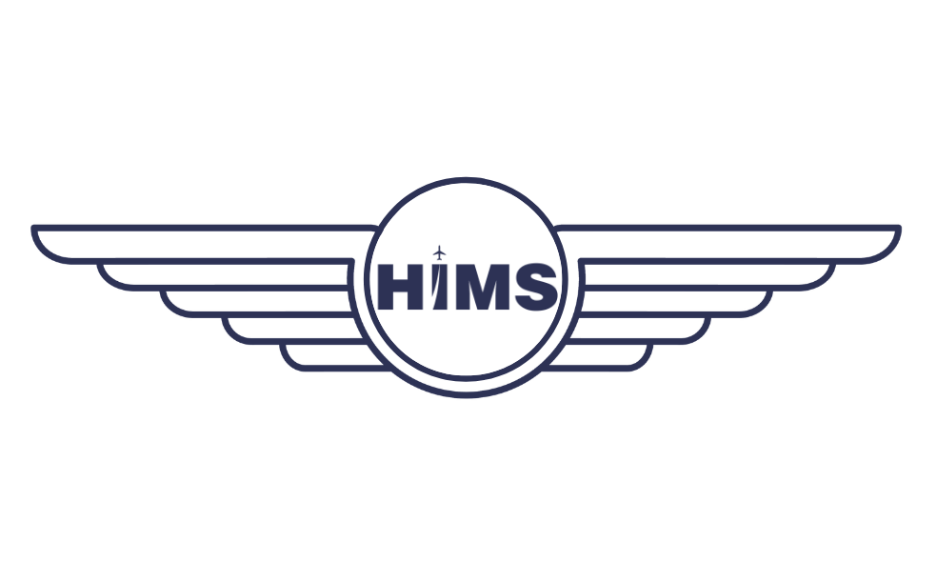 F/O Craig Ohmsieder
Spirit Airlines
National HIMS Chairman
2021 Peer Pilot Conference
Cornerstone of Recovery
Three Main Questions
Why?

What?

How?
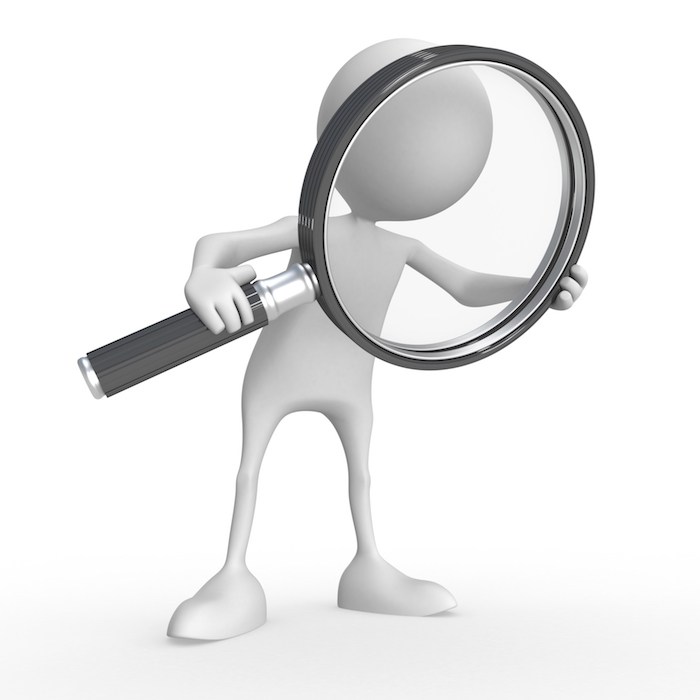 [Speaker Notes: Why do we need HIMS

What Exactly is HIMS

How does HIMS work]
Why do we need HIMS?
[Speaker Notes: Let's go back to the 1960’s and 1970’s]
Why do we need HIMS?
10% of United States population is Chemically Dependent
[Speaker Notes: This is true now

Was true 50 years ago]
Why do we need HIMS?
10% of United States population is Chemically Dependent

Are Pilots different? – Data suggested they were
[Speaker Notes: Pilots were not going to Treatment Centers

Pilots were not attending Alcohol Help Groups

Pilots were not getting in trouble at work for Drinking]
Why do we need HIMS?
Early 1970’s – Human Intervention and Motivation Study
[Speaker Notes: Led by ALPA and a group of Doctors

Researched the need for alcohol treatment for pilots]
Why do we need HIMS?
Early 1970’s – Human Intervention and Motivation Study

Pilots are the SAME – Just better at hiding it
[Speaker Notes: Why are they Better

Why does it appear that Pilots do not suffer from addiction at the same rate as non-pilots?]
Why do we need HIMS?
Early 1970’s – Human Intervention and Motivation Study

Pilots are the SAME – Just better at hiding it

Desire to appear professional
[Speaker Notes: Pilots have so much invested in their career

So much time

So much Money

They know addiction can take that away

So they build up this Barrier of Professionalism to protect them]
Why do we need HIMS?
Early 1970’s – Human Intervention and Motivation Study

Pilots are the SAME – Just better at hiding it

Loyalty among flight crews
[Speaker Notes: This stems from the early days of military pilots

A Band of Brothers

I will do anything to protect my fellow Pilots

If you have a problem with drinking too much…I will protect you]
Why do we need HIMS?
Early 1970’s – Human Intervention and Motivation Study

Pilots are the SAME – Just better at hiding it

Pilot personality contributes to this - Can go without drinking to get the job done
[Speaker Notes: This goes back to Professionalism

The Mission – Completing the Flight – Is the most important thing

I can put my Alcoholic Cravings on Hold to complete the mission

This makes Identification difficult – I haven’t had a drink in 4 Days….How can I have a Problem?]
Why do we need HIMS?
Early 1970’s – Human Intervention and Motivation Study

Pilots are the SAME – Just better at hiding it

Pilot schedules promote binge drinking
[Speaker Notes: 2 Different Scenarios Here:

1- Pilot is perfect Husband & Father at Home – Schedules flying to have Great “Drinking” overnights in great Cities with Great Bars – Almost Always goes alone w/o other Crew – nearly impossible to detect

2- Pilot drinks non-stop at home – Schedules flying for minimal work and never touches a drop of alcohol on his trip – Back home a few days later and drinks non-stop

This becomes a problem for the pilot when the two Overlap – One is not enough, and they must now drink at home and on trips – Now it is much harder to hide]
Why do we need HIMS?
Early 1970’s – Human Intervention and Motivation Study

In 1974 the HIMS Program was established
[Speaker Notes: With all that said, and all that research done: HIMS was established]
What is HIMS?
[Speaker Notes: So what exactly is HIMS?]
What is HIMS?
HIMS is a Pilot Specific Model
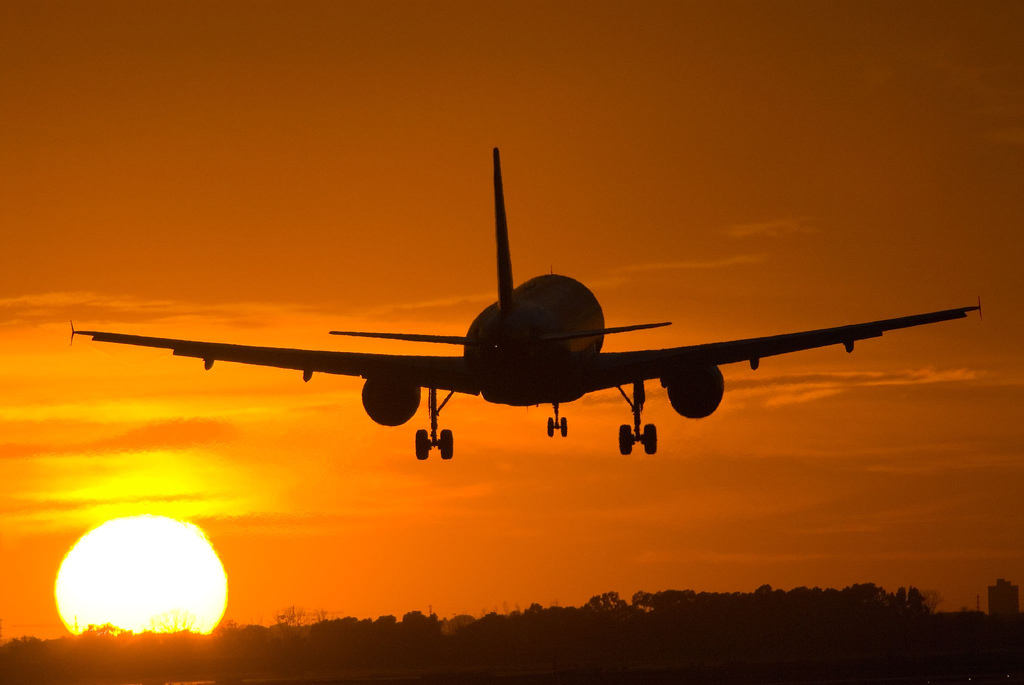 [Speaker Notes: First of all: It’s a Pilot Specific Model

Pilots have specific needs – Both in Treatment and in Re-Certification that must be met

HIMS addresses these needs

So, what we have is -]
What is HIMS?
HIMS is a Pilot Specific Model 

A Safe and Effective way for Pilots with Substance Use Problems to get Help while Protecting their Flying Careers
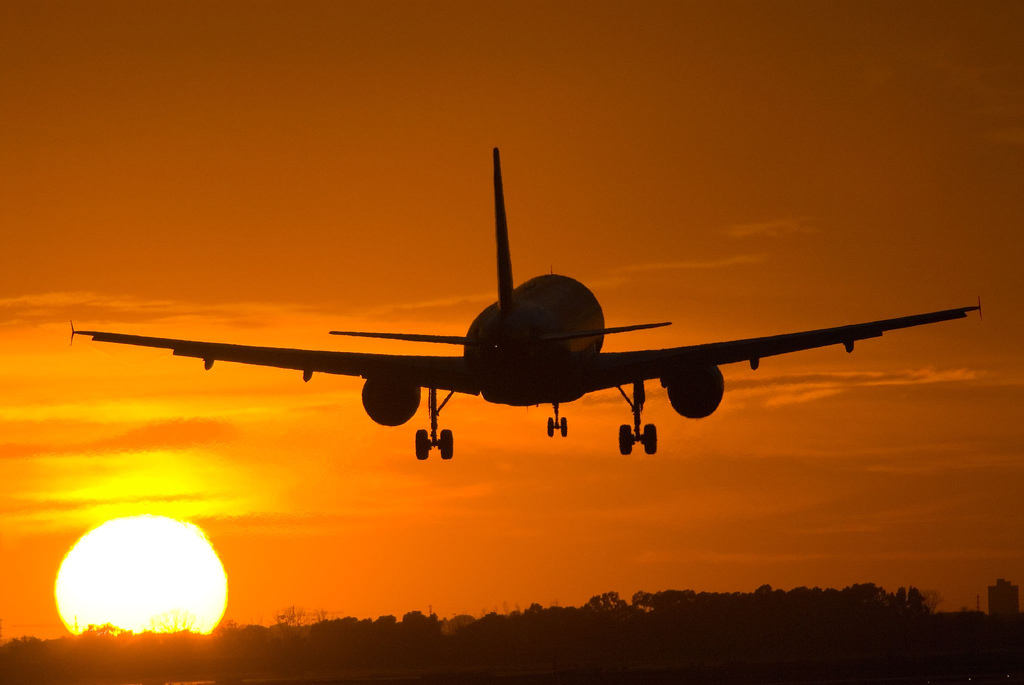 [Speaker Notes: This is HIMS – But HIMS is also a few other things-]
What is HIMS?
HIMS is a SAFETY Program
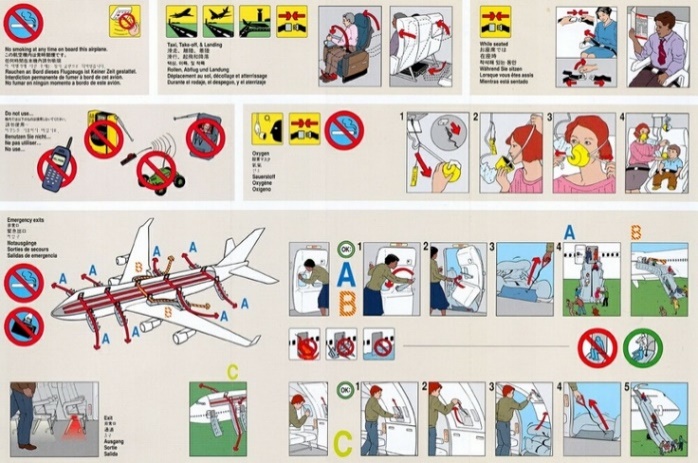 [Speaker Notes: This is the Primary goal

This is #1]
What is HIMS?
HIMS is a SAFETY Program

              Protect the Public / Flying Profession
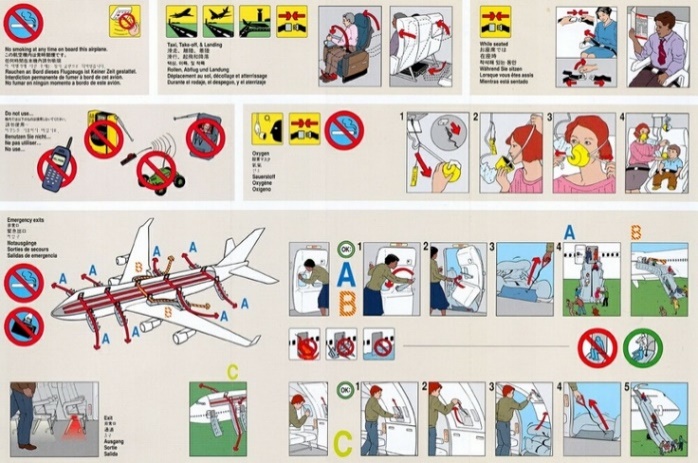 [Speaker Notes: We cannot have an impaired pilot flying an airplane

Protecting the flying public

Protecting the flying profession]
What is HIMS?
HIMS is a SAFETY Program

              Protect the Public / Flying Profession

              Save the Life
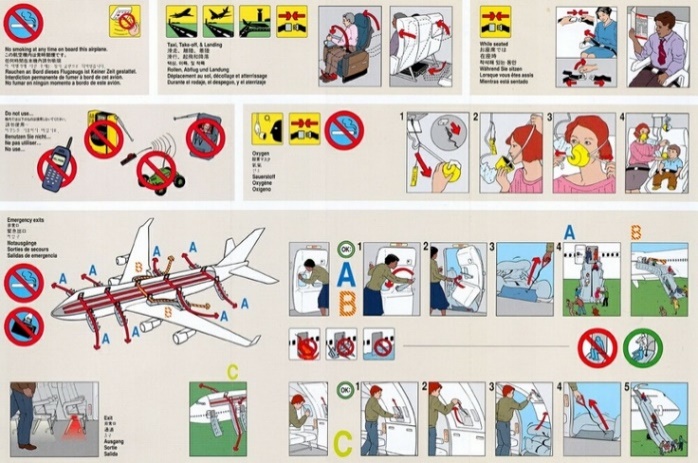 [Speaker Notes: Save the life of the pilot

Alcoholism and Drug addiction are Fatal if left untreated

The road for an alcoholic always ends in either Jails, Institutions, or Death

They will stop drinking by being locked up in Jail

They will stop drinking by being locked up in a mental hospital

They will stop drinking because of death

Treatment and Recovery is the only other option]
What is HIMS?
HIMS is a SAFETY Program

              Protect the Public / Flying Profession

              Save the Life

              Save the Family
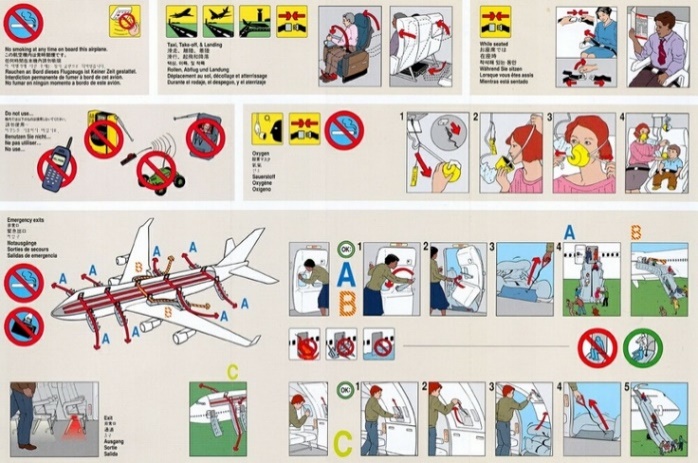 [Speaker Notes: Alcoholism truly is a Family Disease

In my 20+ years of HIMS – I have seen so many families saved]
What is HIMS?
HIMS is a SAFETY Program

              Protect the Public / Flying Profession

              Save the Life

              Save the Family

              Save the Career
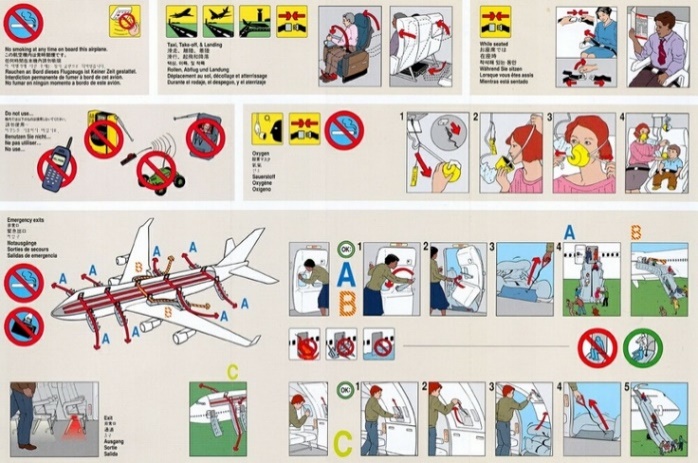 [Speaker Notes: Again…in 20+ years of HIMS – I have only seen a handful of cases where the pilot could not return to flying

Most of those were the pilot choosing drinking over flying or having a co-existing condition that prevented it

What else is HIMS?]
What is HIMS?
HIMS is a MONITORING and SUPPORT Program
What is HIMS?
HIMS is a MONITORING and SUPPORT Program

The FAA and the Airline use HIMS to evaluate the Pilot’s Recovery and Return to Flying
What is HIMS?
HIMS is a MONITORING and SUPPORT Program

The FAA and the Airline use HIMS to evaluate the Pilot’s Recovery and Return to Flying

There is a built-in Support System to assist the Pilot through the entire HIMS Process
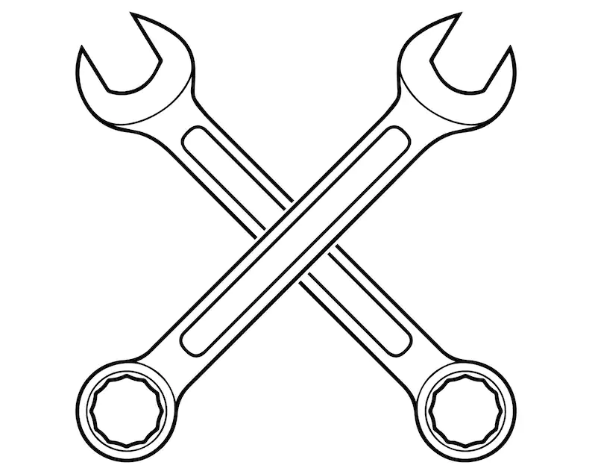 [Speaker Notes: So, the pilot is provided with all the tools needed to build a life in recovery away from alcohol and drugs

The pilot is given a support program to help him through all this

The FAA and the Airline also use that support program to monitor the pilot’s progress and evaluate when he is ready to return to flying

All of this is referred to as the HIMS Process]
What is HIMS?
HIMS is a Process
How does HIMS work?
[Speaker Notes: What exactly is this Process?]
How does HIMS work?
The HIMS PROCESS
[Speaker Notes: The steps are:]
How does HIMS work?
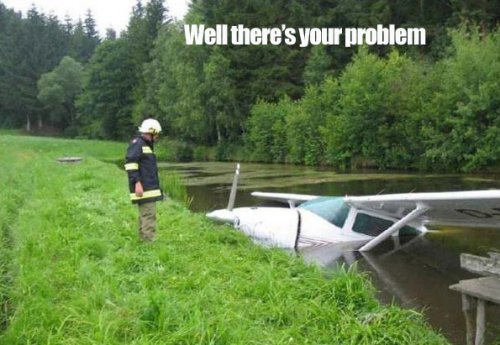 The HIMS PROCESS 
Identification / Evaluation
[Speaker Notes: First is Identification and Evaluation]
Identification / Evaluation
Who has the alcohol problem?
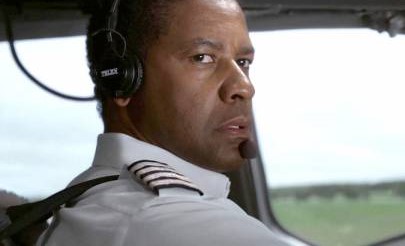 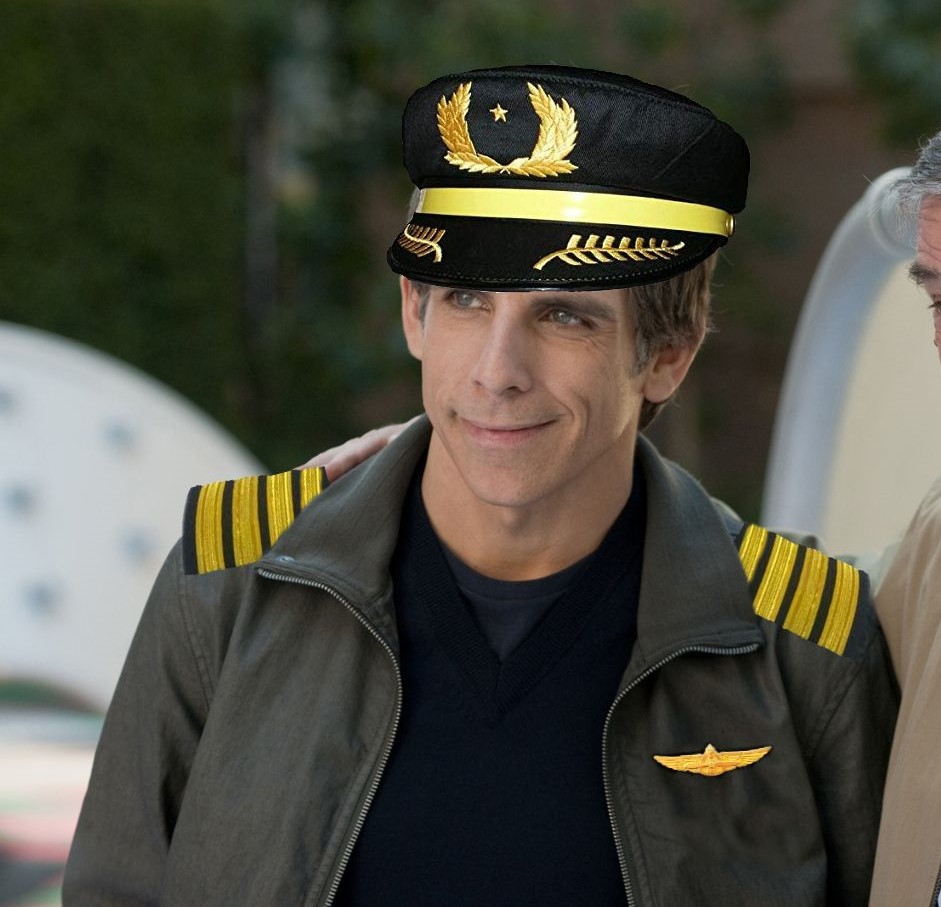 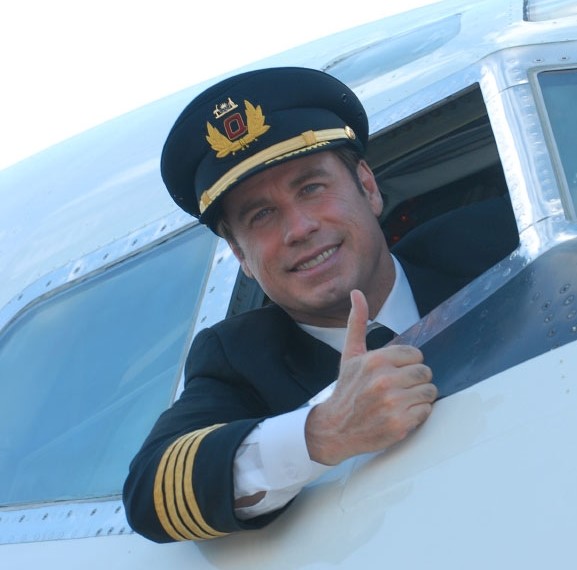 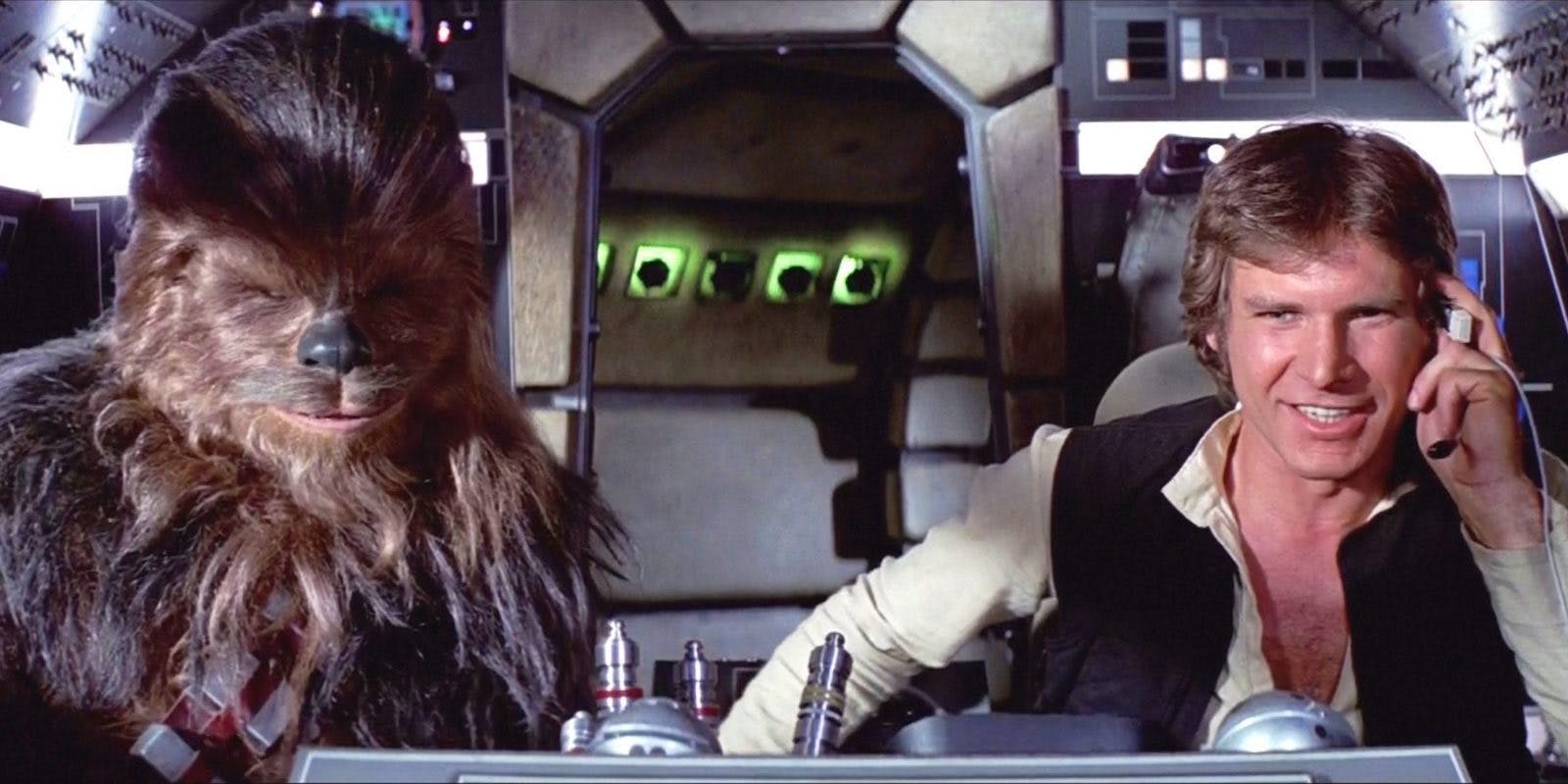 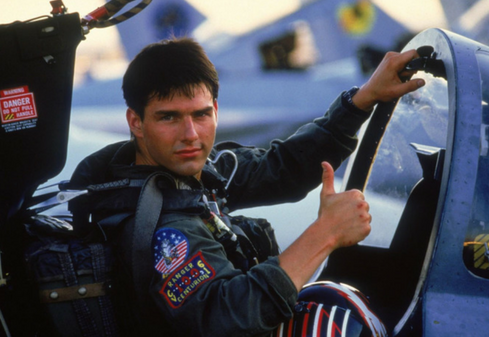 [Speaker Notes: This can be Difficult

As said earlier, Pilots are very good at hiding their drinking problems

It is very hard to just look at a pilot and say “He has the Problem”

And Most Pilots will not just come forward and Say “I’m drinking too much, and I need Help”]
Identification / Evaluation
1.  Does your drinking / using cause problems?
-Legal
-Relationship
-Employment
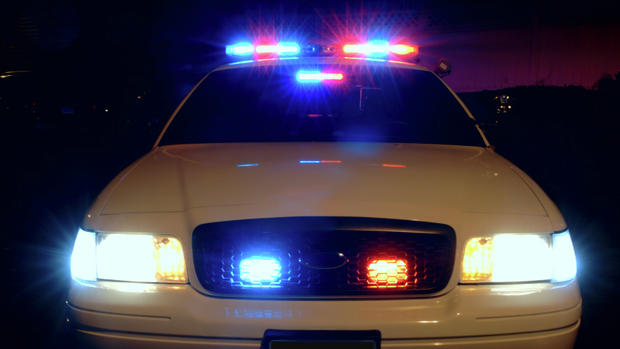 [Speaker Notes: So we have to ask questions -]
Identification / Evaluation
1.  Does your drinking / using cause problems?
-Legal
-Relationship
-Employment

      2.  Can you predict how many drinks you will have and what
         will happen once you start drinking / using?
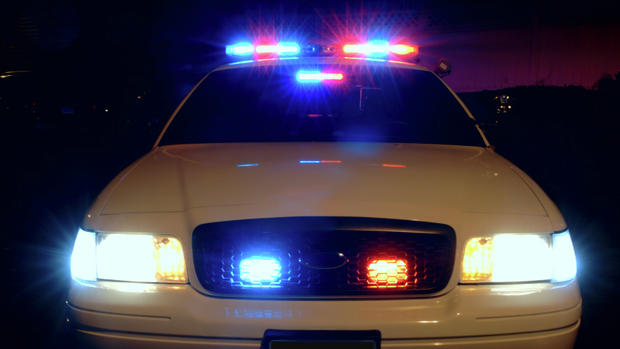 [Speaker Notes: Most alcoholics and addicts will set limits for how much they will consume – and almost always break that limit]
Identification / Evaluation
1.  Does your drinking / using cause problems?
-Legal
-Relationship
-Employment

      2.  Can you predict how many drinks you will have and what
         will happen once you start drinking / using?
   
      3.  Do you have to hide your drinking?
Amounts, bottles, geograpically
		(Pre-drinking / Only had 2!)
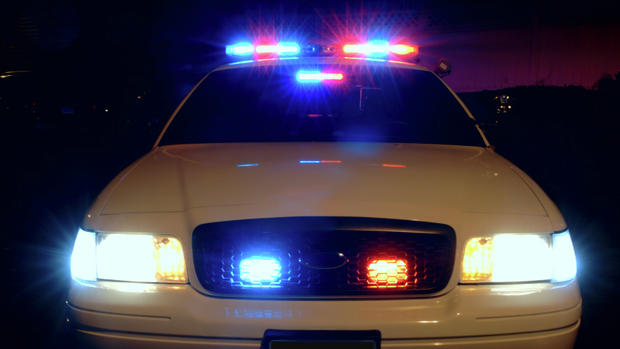 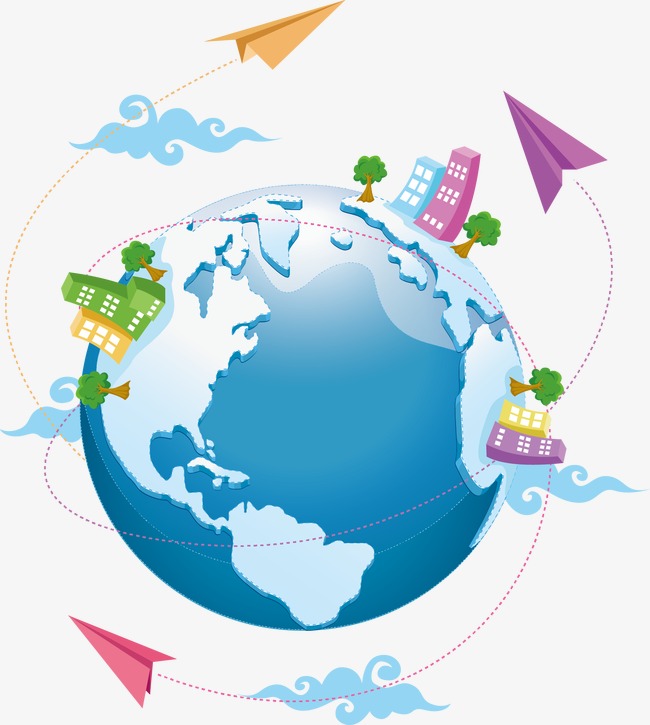 [Speaker Notes: Hide Bottles at Home

Make really strong Mixed drinks – 

Do you do things that make it appear you are drinking less?

Drink several on your own before you meet with rest of crew – appears you are drinking less]
Identification / Evaluation
ALL Addicts need Consequences to break delusion
 Layover Incidents
Peer Concerns
DUI / Illegal Possession
Failed Alcohol / Drug Test
Sick Leave
Training Issues
Family Problems
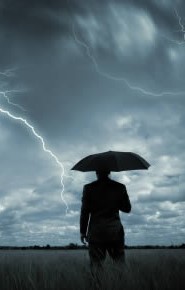 [Speaker Notes: If we can lay out these issues in front of them, these consequences… one by one…

They can start to recognize they may have a problem]
Identification / Evaluation
My Goals 

Get the pilot to see - there may be a “Problem” 

Get the pilot to agree to a Professional HIMS Evaluation
[Speaker Notes: Again:]
How does HIMS work?
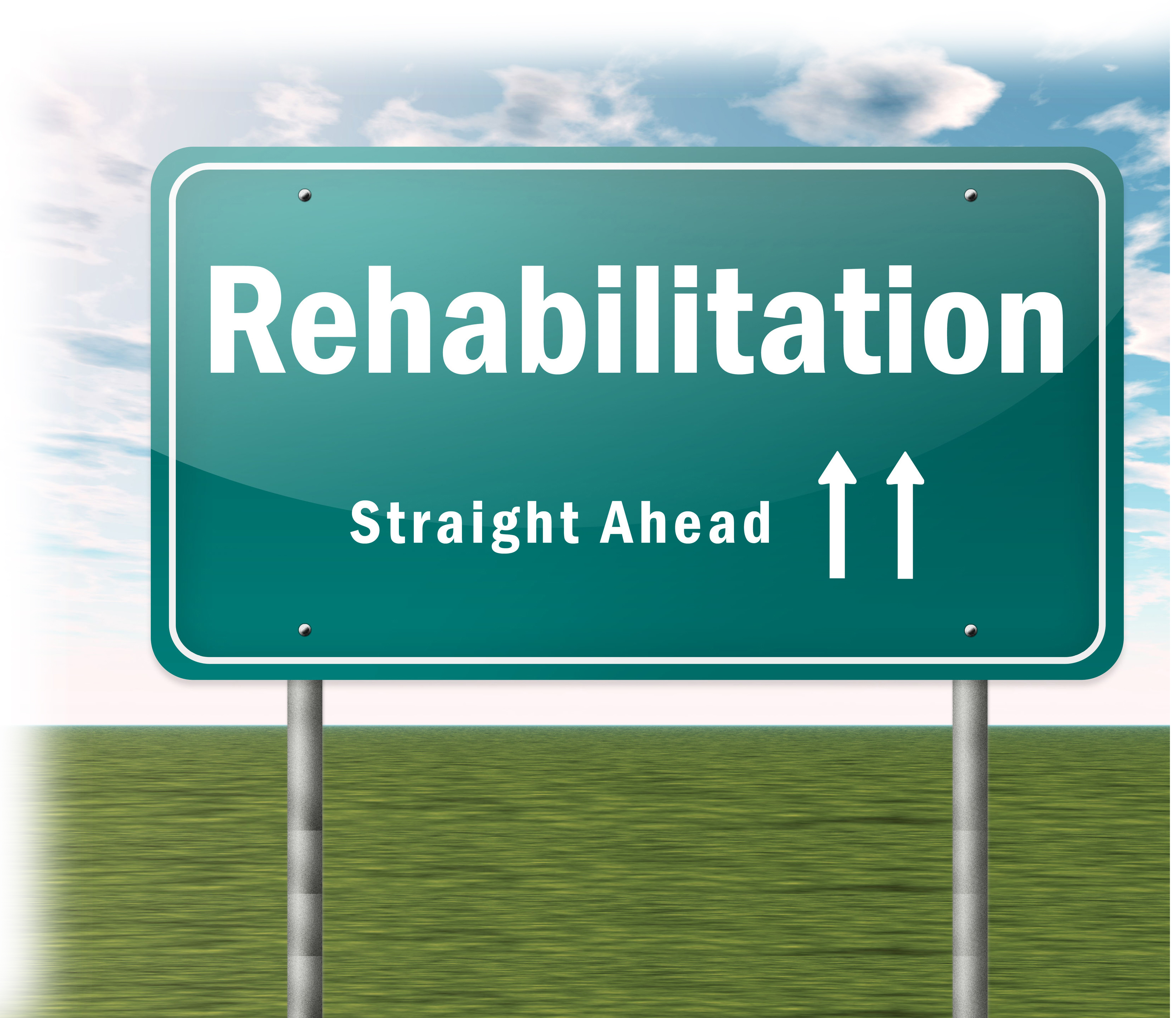 The HIMS PROCESS 
Identification / Evaluation
Treatment
[Speaker Notes: If the Pilot is Diagnosed then we move on to Treatment]
Treatment
A Comprehensive Program for the Pilot
In-Patient Residential
With other Pilots / Professionals
28 Days +
Staff is trained to work with HIMS / Pilots
Prepares Pilot for life in Recovery
How does HIMS work?
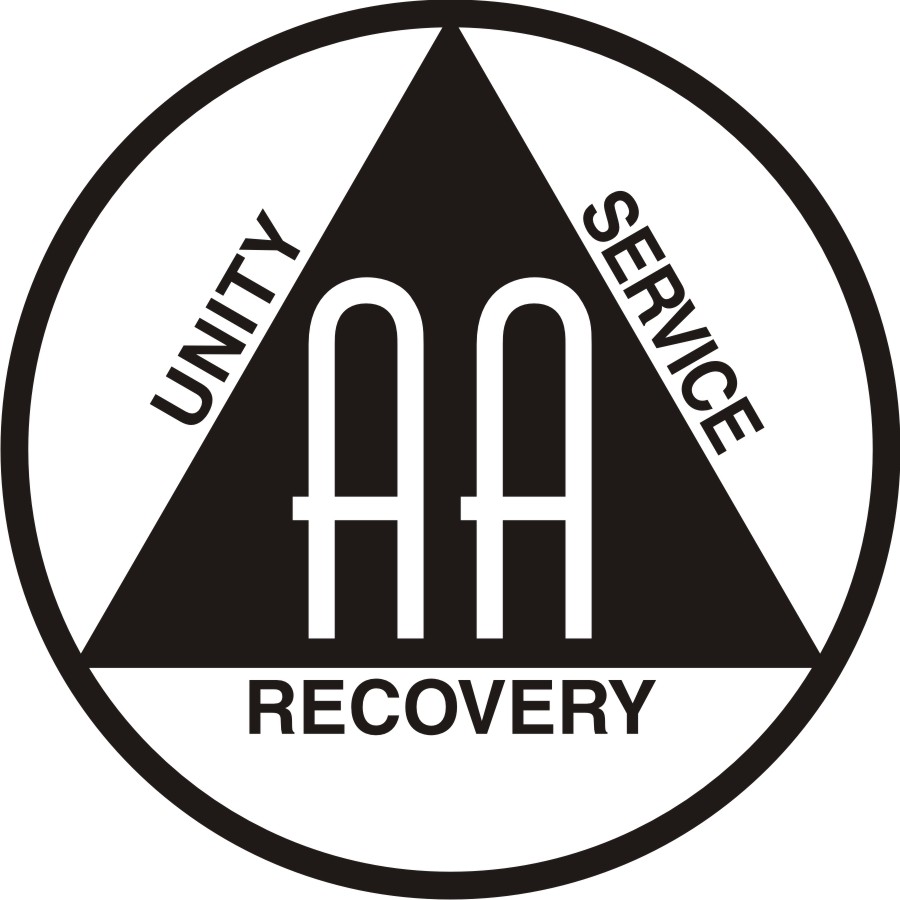 The HIMS PROCESS 
Identification / Evaluation
Treatment 
Recovery Program (AA/NA)
[Speaker Notes: While the pilot is in Treatment – we introduce and get him started on a Recovery Program

Once the pilot gets out of treatment – everything they do centers around their Recovery Program]
Recovery Program
A New Way of Life for the Pilot
Alcoholics Anonymous (AA) is best known but there are others
Requires Rigorous Honesty
Requires change in all aspects of Pilot’s life
Requires the Pilot to open up to Others
Progress not Perfection
How does HIMS work?
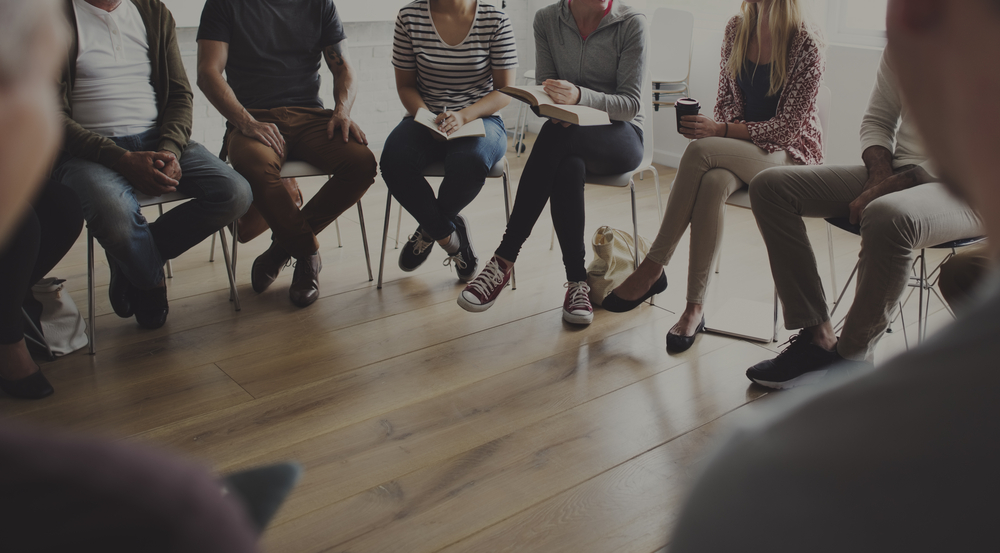 The HIMS PROCESS 
Identification / Evaluation
Treatment 
Recovery Program (AA/NA)
Aftercare
[Speaker Notes: Something else that starts immediately after Treatment is Aftercare

Anyone can stay Sober locked in a Treatment Center

Aftercare helps bridge the gap between treatment and this new way of life]
Aftercare
The Transition from Treatment to Sober Life
Group Setting
HIMS Trained Group Leader
With other Pilots / Professionals
Weekly Meetings
Reports sent to HIMS AME / IMS
[Speaker Notes: Details of meetings are not sent in reports, but the Pilot’s participation and overall progress in recovery are included]
How does HIMS work?
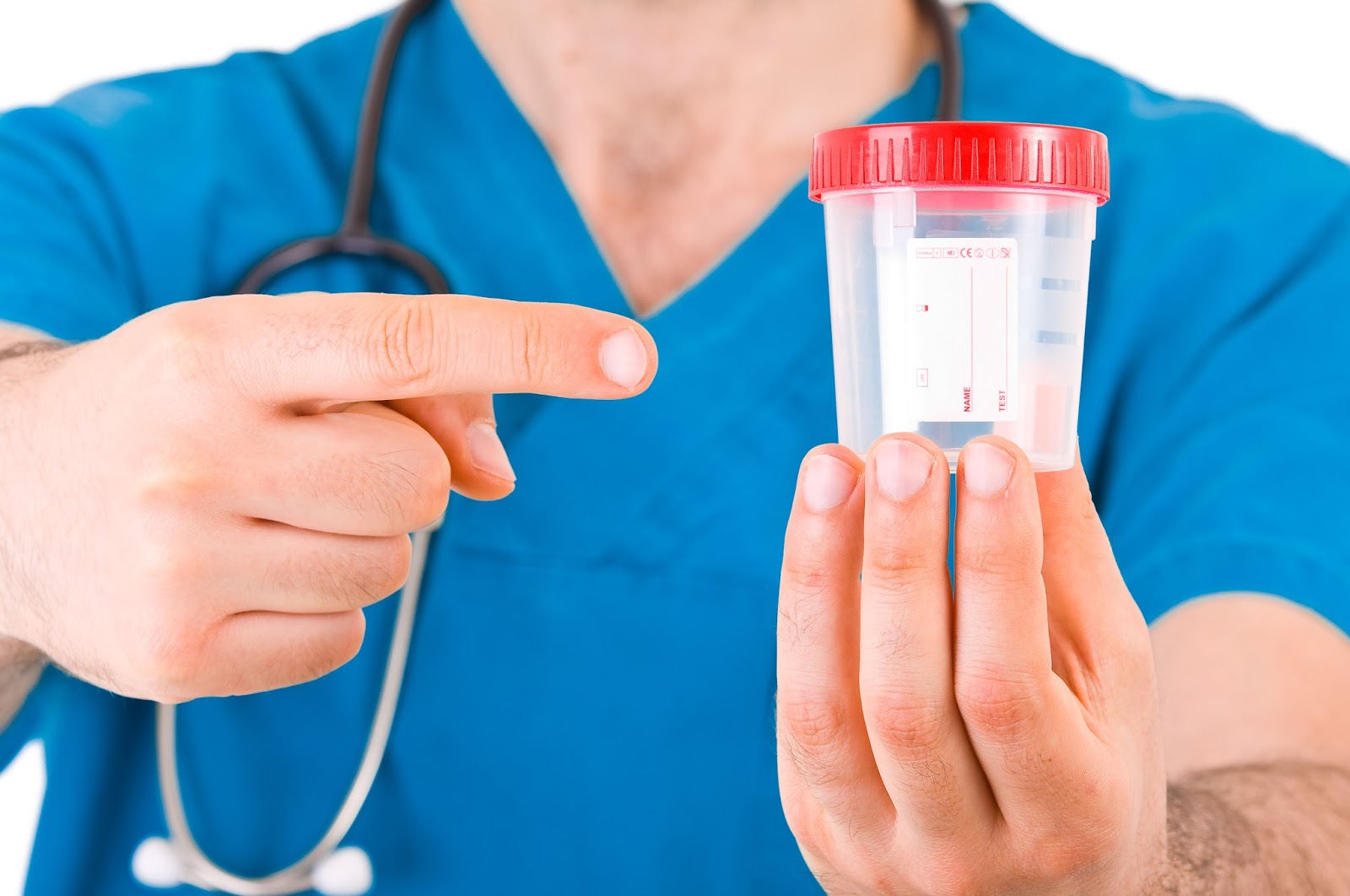 The HIMS PROCESS 
Identification / Evaluation
Treatment 
Recovery Program (AA/NA)
Aftercare 
No Notice Alcohol / Drug Testing
[Speaker Notes: Another Key part of the HIMS Process -]
No Notice Alcohol/Drug Testing
Trust but Verify
Separate from Random DOT Testing
Minimum of 14 tests per 12 months
Both On and Off Duty Testing
Should adjust per individual Pilot – 
ETG Test
Hair/Nails
Is very accurate – But still One data point
[Speaker Notes: Always look at the Big Picture]
How does HIMS work?
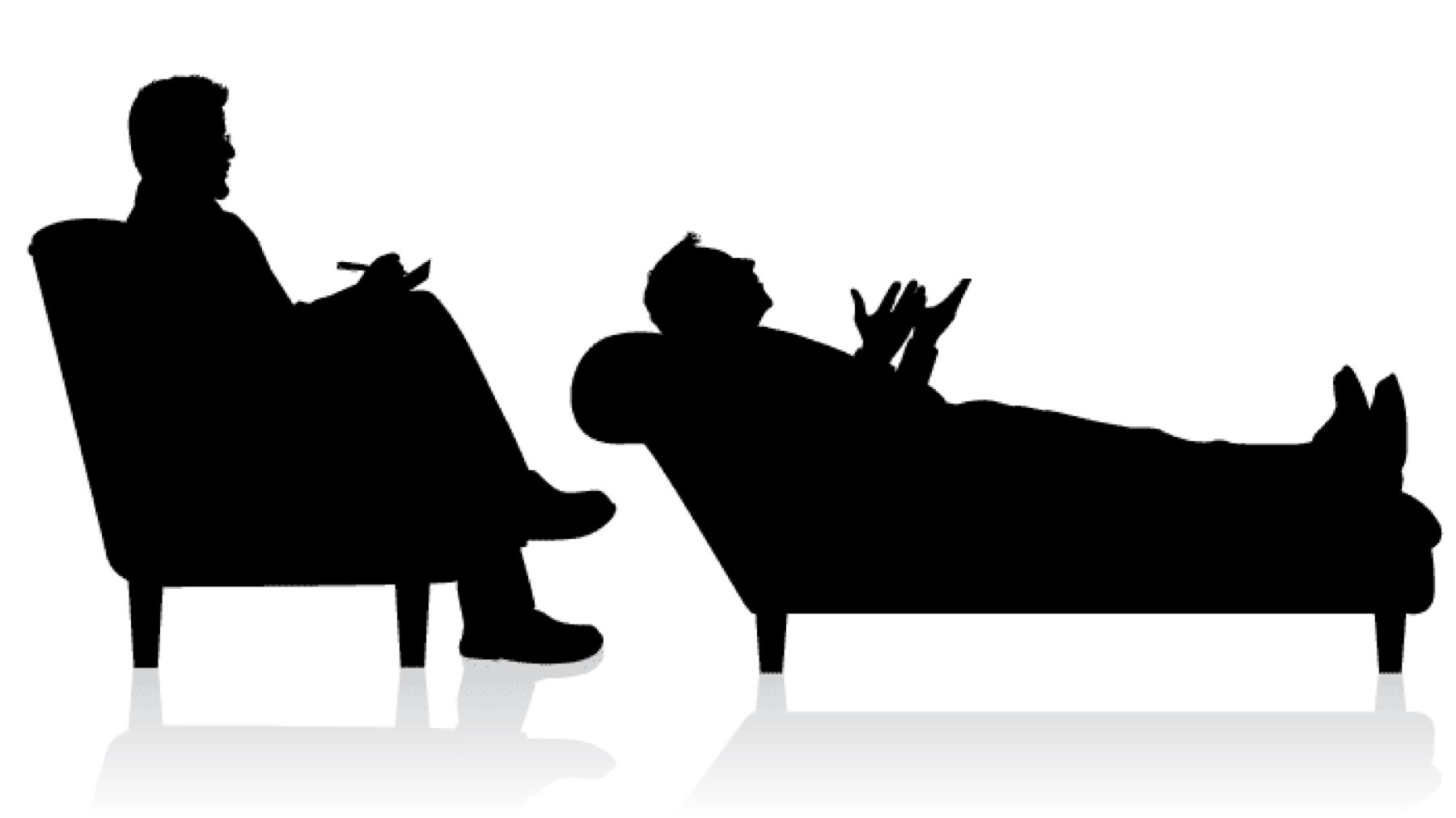 The HIMS PROCESS 
Identification / Evaluation
Treatment 
Recovery Program (AA/NA)
Aftercare 
No Notice Alcohol / Drug Testing
Psychological & Psychiatric Evaluations
Psychological & Psychiatric Evaluation
Does their Mental Condition allow for a Safe Pilot?

Evaluations are by HIMS Trained Doctors

Pilot should be well established in Recovery

Should not begin evaluations if any residual effects of long-term alcohol use are present
[Speaker Notes: Evaluators are looking for a completely changed lifestyle – this takes time]
How does HIMS work?
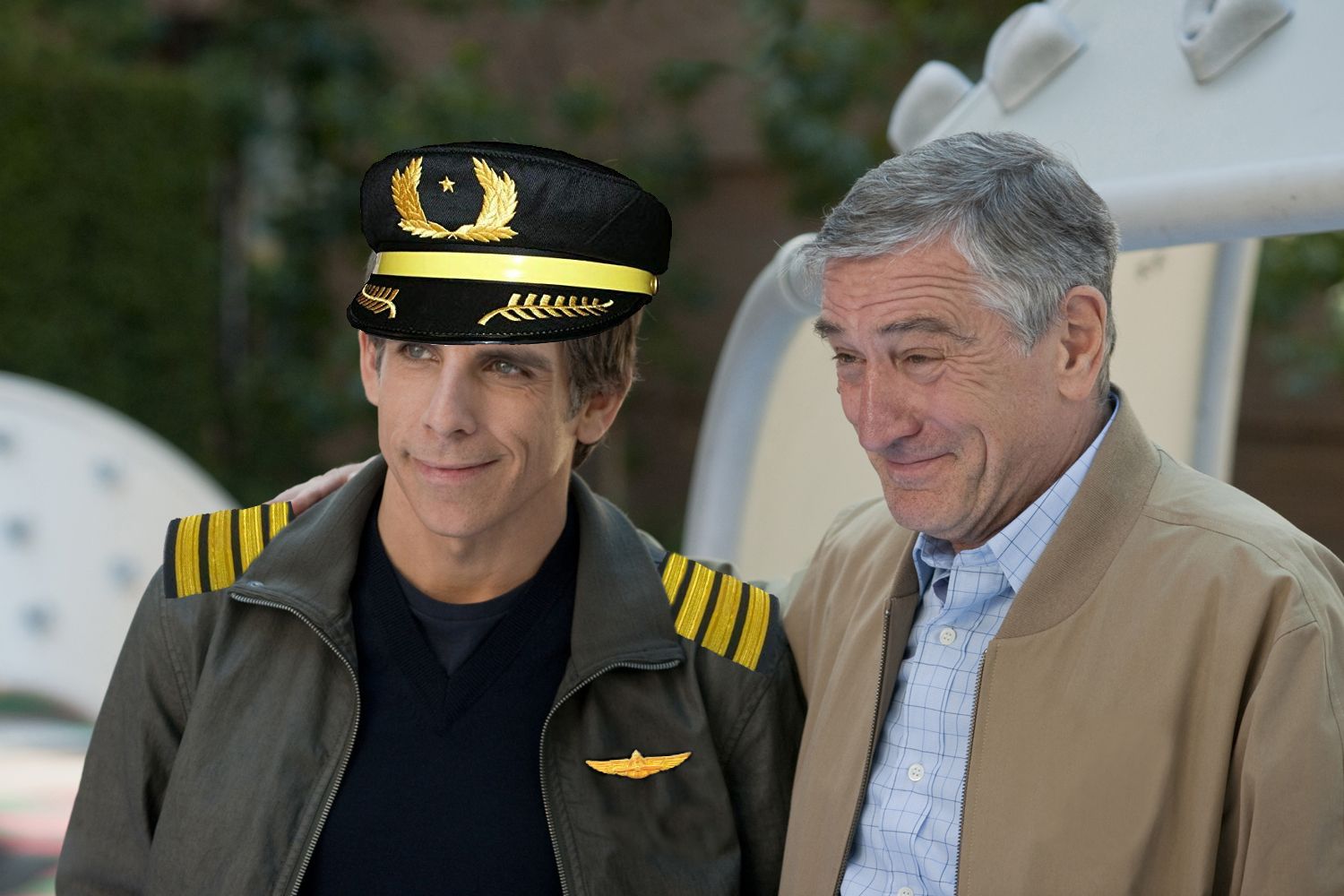 The HIMS PROCESS 
Identification / Evaluation
Treatment 
Recovery Program (AA/NA)
Aftercare 
No Notice Alcohol / Drug Testing
Psychological & Psychiatric Evaluations 
Peer Pilot Monitoring
[Speaker Notes: This is another pilot who can come alongside this new pilot in recovery and help them along the way

-Teammate

-Guide

-Mentor

-Also an Evaluator]
Peer Pilot Monitoring
A Trusted Volunteer 
Must be HIMS Trained
Ideally has been through HIMS as well
Is a Resource and an Advocate
Must also Hold Pilot Accountable
Meets multiple times per month
Reports sent to HIMS AME / IMS
How does HIMS work?
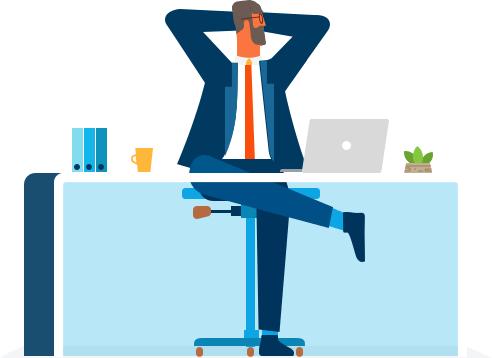 The HIMS PROCESS 
Identification / Evaluation
Treatment 
Recovery Program (AA/NA)
Aftercare 
No Notice Alcohol / Drug Testing
Psychological & Psychiatric Evaluations 
Peer Pilot Monitoring 
Company Pilot Monitoring
[Speaker Notes: Very Similar to Peer Pilot Monitor

From more of a position of authority]
Company Pilot Monitoring
A member of Airline Management
Must be HIMS Trained
Helps pilot adjust in Return to Flying
Is a Resource and an Advocate
Must also Hold Pilot Accountable
Meets at least once a month
Reports sent to HIMS AME / IMS
How does HIMS work?
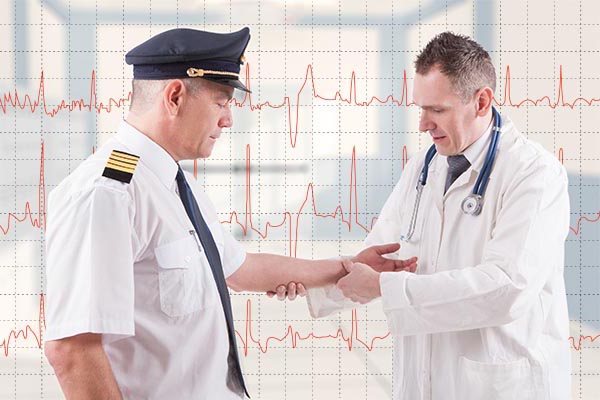 The HIMS PROCESS 
Identification / Evaluation
Treatment 
Recovery Program (AA/NA)
Aftercare 
No Notice Alcohol / Drug Testing
Psychological & Psychiatric Evaluations 
Peer Pilot Monitoring 
Company Pilot Monitoring
The HIMS AME / IMS
[Speaker Notes: The final piece of the puzzle that brings everything together is the Pilot’s HIMS Doctor]
HIMS AME / IMS
The Manager of the Team
He Guides the HIMS Process
He collects all Reports on the HIMS Pilot
He Evaluates the Pilot’s Progress
Should establish a Relationship with the Pilot
Makes Final Decision on when to request Return to Flight status with the FAA
[Speaker Notes: The FAA can not do an in-depth evaluation on every pilot –

They trust the HIMS Trained Aviation Doctor to do this evaluation for them

This Doctor then sends a complete packet to the FAA explaining and Documenting why the Pilot should be Returned to Flying]
How does HIMS work?
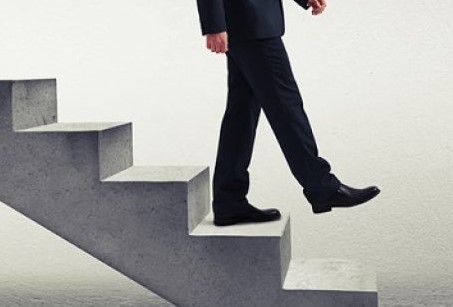 The HIMS PROCESS 
Identification / Evaluation
Treatment 
Recovery Program (AA/NA)
Aftercare 
No Notice Alcohol / Drug Testing
Psychological & Psychiatric Evaluations 
Peer Pilot Monitoring 
Company Pilot Monitoring
The HIMS AME / IMS
[Speaker Notes: These 7 steps of the HIMS Process are also included in the pilot’s monitoring program]
Step-Down Monitoring Process
Describes Monitoring after Pilot returns to Flying
Lifetime Abstinence is Required
Trust but Verify
Start with very strict requirements
Requirements are relaxed as Time and a Strong Foundation in Recovery are built
Encourage Pilot to help others in HIMS
[Speaker Notes: Which leads us to the Step-Down Monitoring Process]
Does HIMS Work?
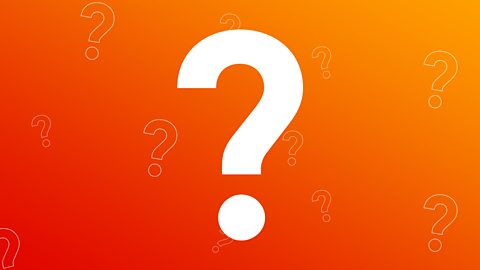 [Speaker Notes: I first came into HIMS in 1997

Through Multiple DUI’s – Extensive Drug and Alcohol Use – Calling in Sick over and over and over

Relapse – I came into HIMS then went back out drinking – Then back into HIMS

I was: Bad Husband – Bad Father – Bad Employee

Because there was a HIMS Program – Because of people there to help me in spite of all the bad I had done-

Through HIMS – I completely Turned my life around

Good Husband – Good Father – Good Employee

Pilot Peer Monitor

HIMS Chairman for my Airline - National HIMS Chairman

I could tell story after story of Pilot’s lives and careers that have been saved through HIMS

It really does work]
HIMS Website
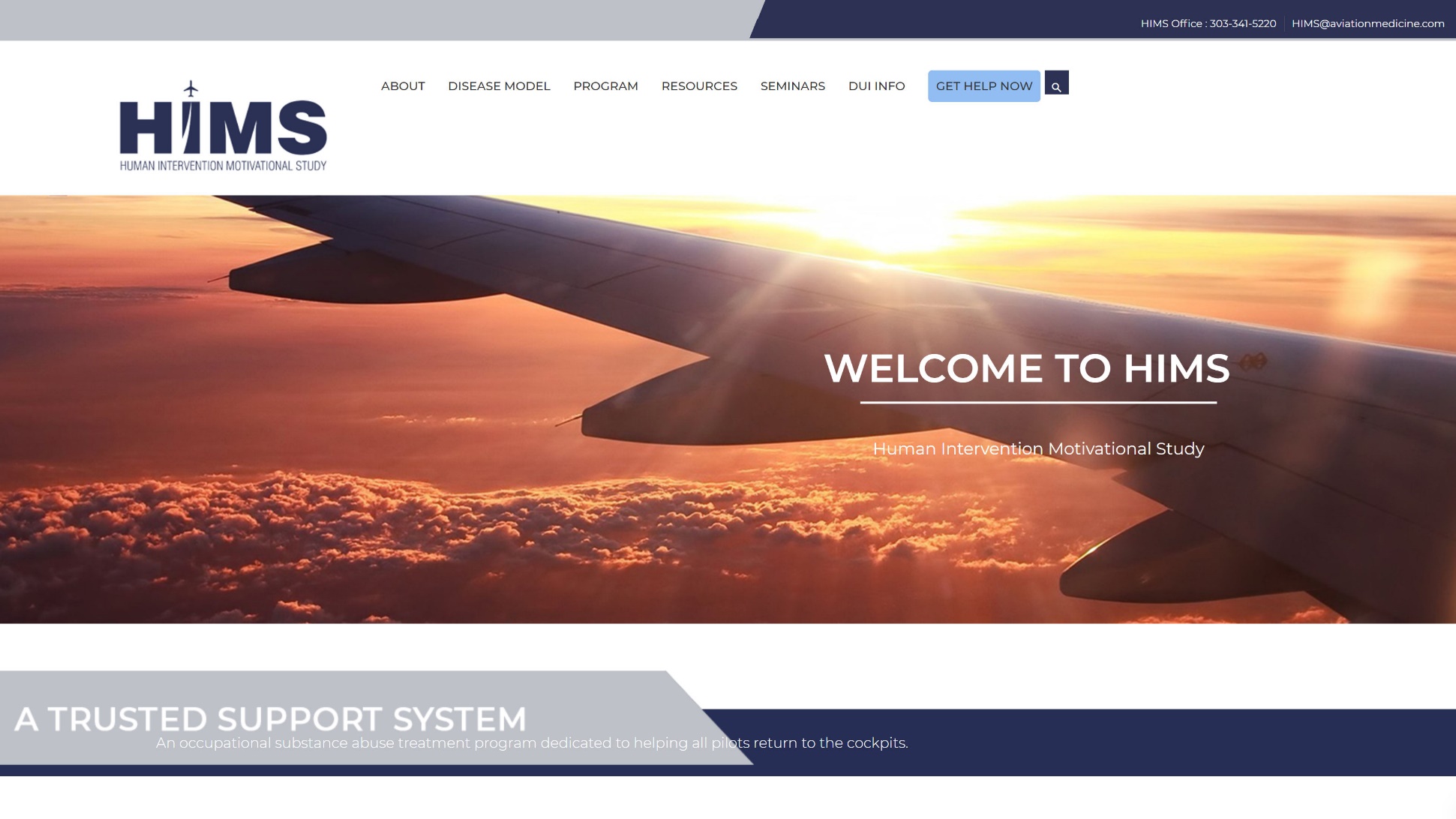 www.HIMSProgram.com
52
Questions??
FO Craig Ohmsieder
ALPA Int’l HIMS Chairman
(770) 519-5407
craig.ohmseider@alpa.org

Capt. Billy Petersen
ALPA Int’l HIMS Vice Chairman
(516) 818-8495 
william.petersen@alpa.org

Dr. Quay Snyder
ALPA Aeromedical HIMS Program Manager
(303) 341-4435 (AMAS)
doctors@aviationmedicine.com
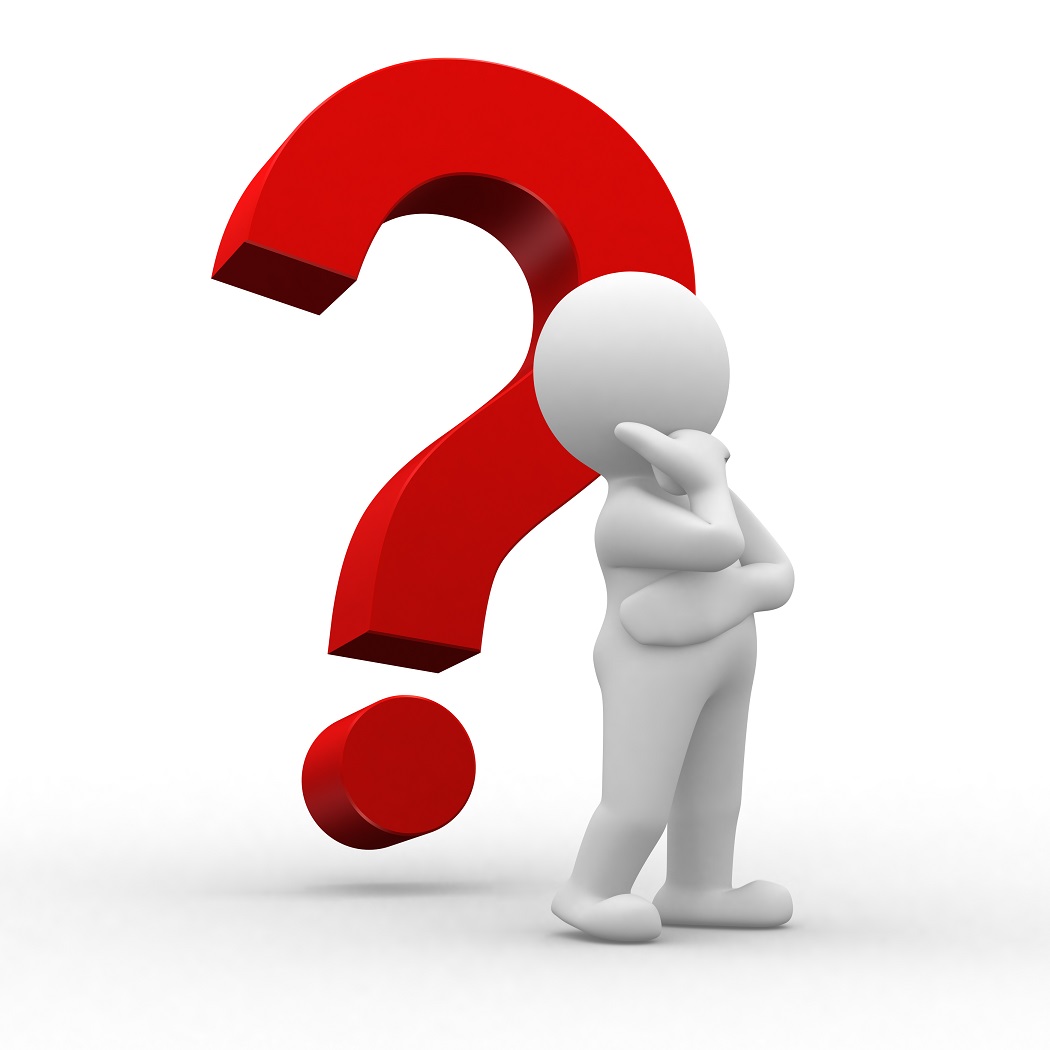 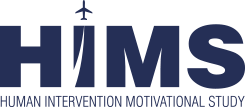 53